第4次大阪府食育推進計画素案の概要
国 第4次食育推進基本計画（令和3年度から令和7年度）の概要
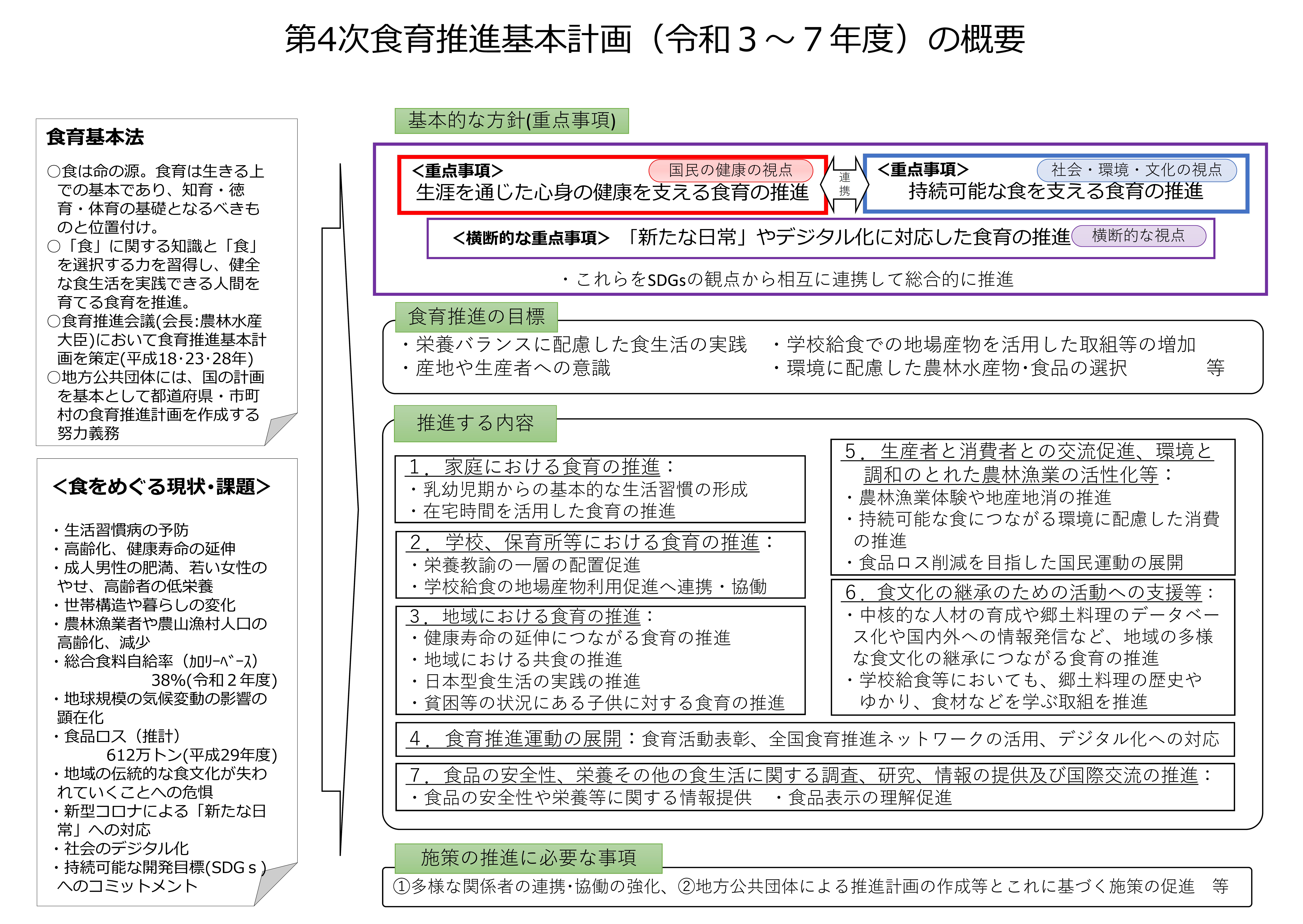 資料３
第4次大阪府食育推進計画素案の概要
国 第4次食育推進基本計画における食育の推進に当たっての目標
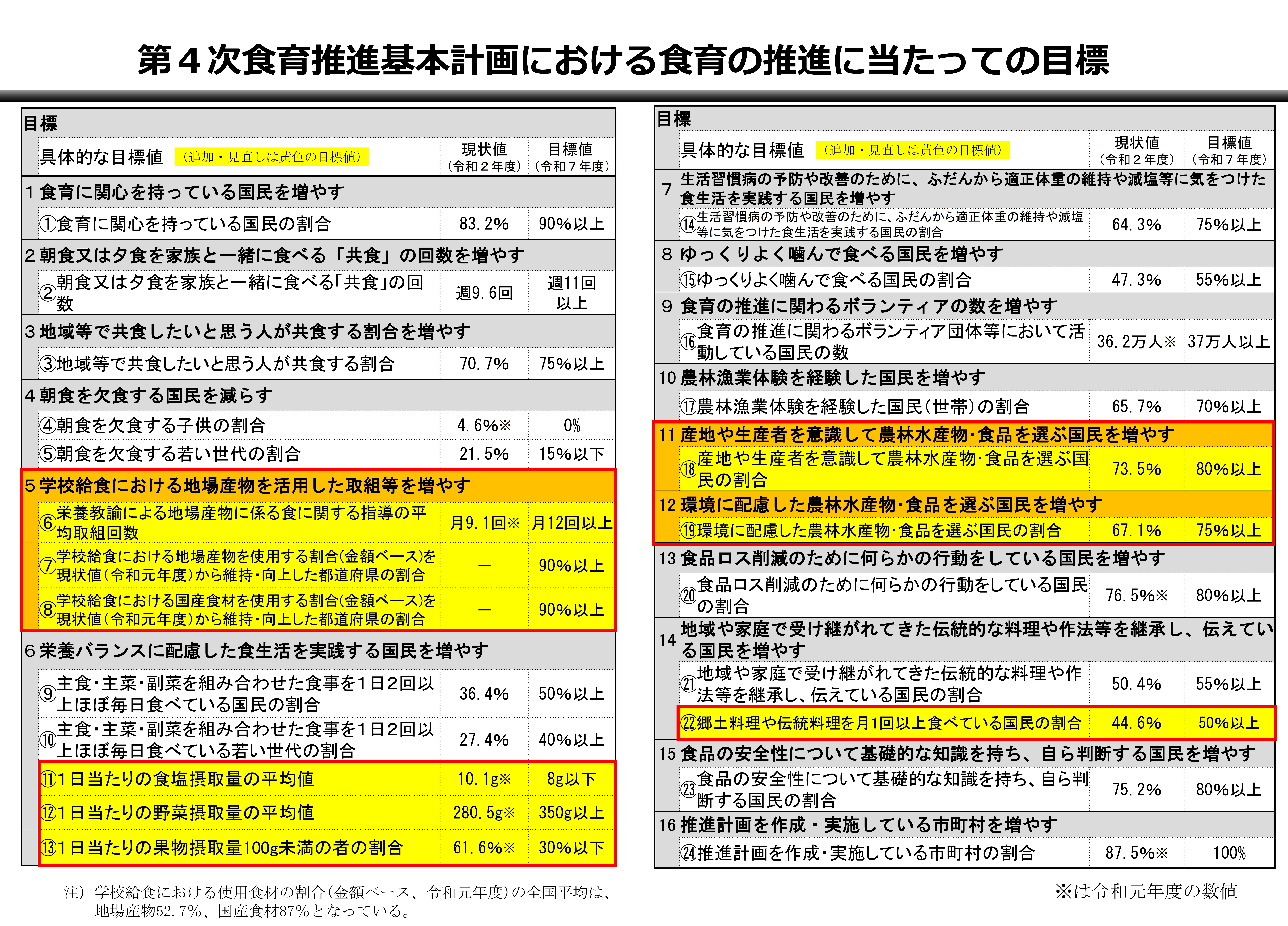 第4次大阪府食育推進計画素案の概要
大阪府食育推進計画の改定に向けたスケジュール（案）
審議会　①
審議会　②
審議会　③
（開催又は書面）
審議会 ④
公   表
パブリック
コメント
現行計画最終評価案の作成
次期計画素案調整・作成
次期計画案検討・作成
健康づくり実態調査※1の集計・分析
審議会①
・現行計画　年次進捗報告
　　　　　　　　最終評価の方針提示
・次期計画　諮問
　　　　　　　　改定スケジュール・方向性の提示
審議会②
　現行計画　最終評価案の審議
　次期計画　素案の提示
審議会③
次期計画案の提示
審議会④
次期計画最終案の審議
答申
（※1）大阪府健康づくり実態調査の概要
1 調査目的　 府民の生活習慣病の予防及び健康の増進に関する実態を把握し、次期大阪府健康増進計画等の策定のための
                 基礎資料を得る

2 調査対象　 府内に居住する20歳以上の男女、13,200人

3 調査項目   (1) 性別、年齢、住所地及び職業　 (2) 運動に関する事項　 (3) 食及び栄養に関する事項　 (4) 睡眠に関する事項　
　　　　　　　　  (5) 飲酒及び喫煙に関する事項　　  (6) 歯及び口腔に関する事項　 (7) 健康診断に関する事項
　　　　　　　　  (8) コミュニティとのつながりに関する事項

4 標本抽出   (1) 地域別の指標として運用するため、各二次医療圏から1,200人
                   　（大阪市二次医療圏は４つの基本保健医療圏からそれぞれ1,200人）ずつ抽出
                  (2) 各市区町村の人口構成比に応じて地域を構成する市区町村に標本数を配分（20歳以上の年齢階級別、男女別）
                  (3) 対象者は、抽出時点において各市区町村の住民基本台帳から無作為に抽出

5 調査方法   郵送調査法（オンライン回答可能）

6 調査時期   令和5年1月31日から令和5年2月28日
第4次大阪府食育推進計画素案の概要
第3章　府民の食育をめぐる現状と課題
第1章　第4次計画の基本的事項
１　社会情勢の変化
　食育を通じた持続可能な開発目標（SDGs）への貢献
　「新しい生活様式」と社会のデジタル化の進展
２　身体状況
　肥満・やせの状況、低栄養傾向者の状況
３　食生活と歯と口の健康
　府民の食生活：栄養バランス、野菜、果物、食塩、朝食
　歯と口の健康：咀嚼への意識及び咀嚼良好者の状況
　食をとりまく環境：保育所・学校等、外食等、共食
４　食の安全安心
　食の安全安心に関する情報発信
５　食の生産・流通・消費
　大阪府の農業・漁業の状況
　農産物に対する理解を深める取組み状況
　大阪産（もん）に対する府民のニーズ
　食品ロスの発生状況、食文化の継承
1 計画策定の趣旨
　　府民が生涯を通じて健やかで心豊かに生活できる活力ある社会を実
　現するため、府民の食生活における課題を把握し、その解決を図るため
　の取組みを総合的かつ計画的に推進するために策定
2　計画の位置づけ
　・食育基本法第17条に基づく都道府県計画
　・大阪府健康づくり推進条例（H30.10）
　・府関連計画との整合
　　医療計画、健康増進計画、歯科口腔保健計画（R6.3）
　　教育振興基本計画（R5.3）食の安全安心推進計画（R5.3）
　　循環型社会推進計画（R3.3）食品ロス削減推進計画（R3.3）
3　計画の期間
　令和6（2024）年度から令和17（2035）年度までの12か年
　中間評価を令和11（2029）年度、最終評価を令和17（2035）
　年度に実施予定
第2章　第3次計画の評価
第4章　基本的な考え方
第5章　取組みと目標
評価概要　計画期間内の数値で評価をした13項目









【成果】　
 よく噛んで食べることに気をつけている府民の割合
 食育に関心を持っている府民の割合
【課題】
 地域や職場等の所属コミュニティで共食したい人の共食割合
 食育推進に携わるボランティアの増加
【基本理念】 全ての府民が健やかで心豊かに生活できる活力ある社会~いのち輝く健康未来都市・大阪の実現~ 　【基本方針】 健康的な食生活の実践と食に関する理解の促進/食育を支える社会環境整備
【基本目標】 食を通じた健康づくり/食を通じた豊かな心の育成/自然に健康になれる持続可能な食環境づくり　　　（合言葉）野菜バリバリ朝食モリモリ！みんなでつなぐ大阪の食
下線部が3次計画からの主な変更箇所
第4次大阪府食育推進計画素案の概要
第6章　計画の推進体制
１　計画の推進体制
　　 オール大阪の推進体制/庁内の推進体制/地域における推進体制
２　進捗管理
３　計画を推進する各主体の役割
　　　府民/大阪府/市町村/保育・教育関係者/職場/保健医療関係団体/食品関連事業者等/生産者/地域組織・ボランティア団体・NPO法人等
　　　大阪府食育推進ネットワーク会議/家庭
下線部が3次計画からの主な変更箇所